FE
ESPERANZA
CARIDAD
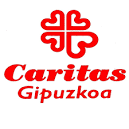 ESPERANZA
AMOR
FE
“Porque nosotros, confiados en la promesa de Dios, esperamos unos cielos nuevos y una tierra nueva, en los que habita la justicia”(2Pd 3,13)
CERTEZA DE LO QUE SE ESPERA (Hb 11,1)
SI NO TENGO AMOR, NADA ME APROVECHA (1Cor 13,3)
fe
LA FE ES UNA ESTUPENDA HISTORIA DE AMOR PARA COMPARTIR
Papa Francisco
20XX
Presentación de lanzamiento
3
“EsperAr significa e implica un corazón humilde, pobre. Sólo un pobre sabe esperar. Quien está lleno de sí y de sus bienes, no sabe poner la confianza en ningún otro sino en sí mismo”
(Papa Francisco)
ESPERANZA
20XX
4
“y AHORA PERMANECEN ESTAS TRES COSAS: LA FE, LA ESPERANZA Y EL AMOR, PERO LA MÁS EXCELENTE ES EL AMOR” 1cOR 13,13
La altura espiritual de una vida humana está marcada por el amor (…)(FT 94)
el amor implica entonces algo más que una serie de acciones benéficas(FT 94)
EL AMOR AL OTRO POR SER QUIEN ES, NOS MUEVE A BUSCAR LO MEJOR PARA SU VIDA (FT 94)
SÓLO EN EL CULTIVO DE ESTA FORMA DE RELACIONARNOS HAREMOS POSIBLES LA AMISTAD SOCIAL QUE NO EXCLUYE A NADIE Y LA FRATERNIDAD ABIERTA A TODOS.(F.T 94)